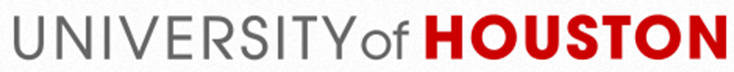 Lync Audio/Video/Online Meeting Conferencing
Planning For Meeting Rooms
Technology Services & Support
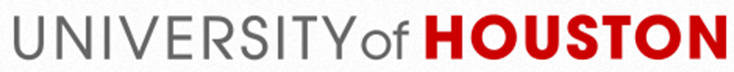 Why Lync Is The Conference Room Solution for UH?
Audio Visual A/V Equipment is the same as on your desk, classroom, conference rooms and across various platforms, Microsoft, Skype, Google, Polycom, etc.
Lync provides A/V Conferencing functionality
Web Conference (slide sharing, application sharing, whiteboard, etc.)
On-Premises Audio Conferencing
Higher Resolutions for Video Content – VGA, RTV, H.263, HD and Panorama
Various Lync Clients provide several avenues of conferencing capabilities
Group IM
Scalability – 250 users per conference/meeting or larger
Federation with external Lync users
More to Come in Lync 2013 server and client
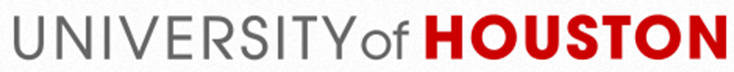 What is the Lync Conference Room Solution for UH?
The core pieces of equipment needed to make any conference room a Lync meeting room are:
TV/Projector
USB Web camera 
Audio & Microphone
PC w/ Wireless Keyboard and Mouse
Network Connection
UIT recommends 3 standard Lync Conference room solutions:
Design #1 is for large conference rooms between 10 to 20 seats
Design #2 is for small to mid size conference rooms less than 10 seats
Design #3 is a mobile conference room solution
Can I customize or pick and choose the type of equipment in the room? 
Yes, we strongly recommend Lync Optimized/Approved devices.
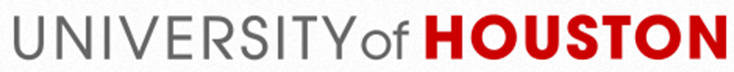 Lync Conference Room Solutions
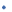 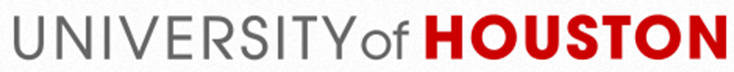 Other Enhancement Options
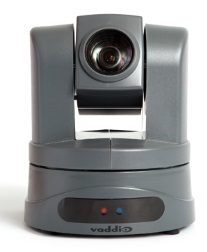 Vaddio Easy USB Camera
High Definition USB 2.0 Pan/Tilt/Zoom Camera. $3,000
Plantronics Calisto P620-M
Wireless speakerphone, Bi-directional microphones activate in the direction of speaker’s voice 360 degrees. $150
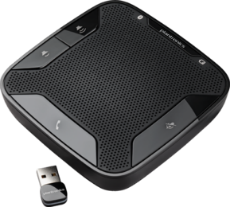 Logitech USB Webcam C930e
1080p HD Webcam support H.264 with scalable video coding and UVC 1.5 encoding. $130
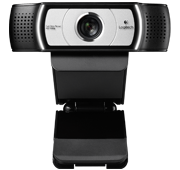 Jabra SPEAK 410 MS
USB corded with built-in, omni-directional microphone and a powerful speaker that enable 360-degree coverage of up to 1 meter. $100
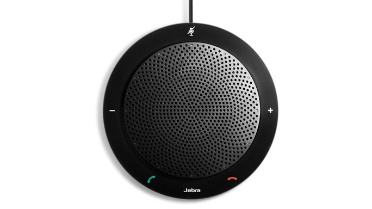 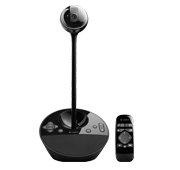 Logitech BCC950 Conference Cam
Combines HD 1080p 30fps video with high-quality full-duplex speakerphone clarity for business-grade video conferencing. $250
60" Rolling TV Cart
Color: Black
Height Adjustable:1200-1800mm
Materials: Steel
Maximum Weight Capacity: 132 lbs. (60 kg)
Television Size Supported: (most) 32" to 60“. $300
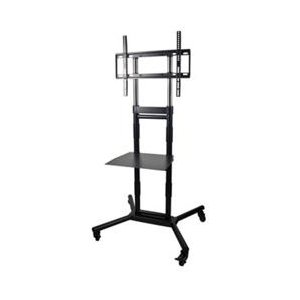 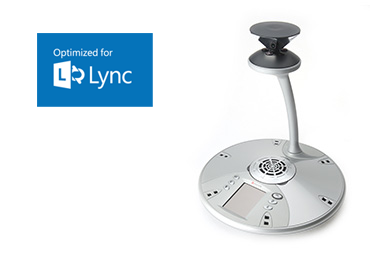 Polycom CX5000 HD
720p HD active-speaker video, 360-degree panoramic view of the conference room. $4,000
32" - 52" Adjustable TV Cart
Easily adjust screen position - up, down, tilt, rotate between portrait and landscape orientation. 
Ergonomic solution with easy installation features
Maximum Weight Capacity: 110 lbs. (50 kg)
Television Size Supported: (most) 32" to 52“. $350
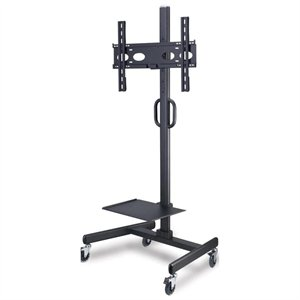 More Lync Optimized Accessories: http://technet.microsoft.com/en-us/lync/gg278164.aspx